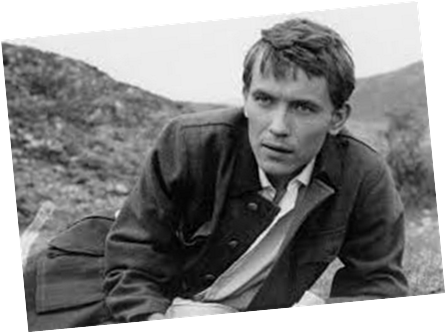 Kozák andrás
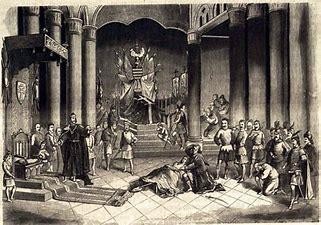 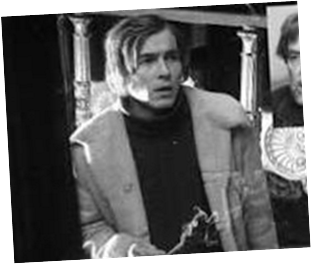 Bánk bán6(j)lyuk
Élete
1943. február 23-án született Szabolcs-Szatmár-Bereg megyében Vencsellőn. 
A Színház- és Filmművészeti Főiskola elvégzése után a szolnoki Szigligeti Színház, majd 1966-tól 1991-ig a Thália, illetve Arizona Színház művésze volt.
2001-ig a Nemzeti Színházban, a jelenlegi Pesti Magyar Színházban játszott, 2003-ig a székesfehérvári Vörösmarty Színház tagja, művészeti vezetője volt. 
1971-ben és 1978-ban Jászai Mari-díjjal tüntették ki.
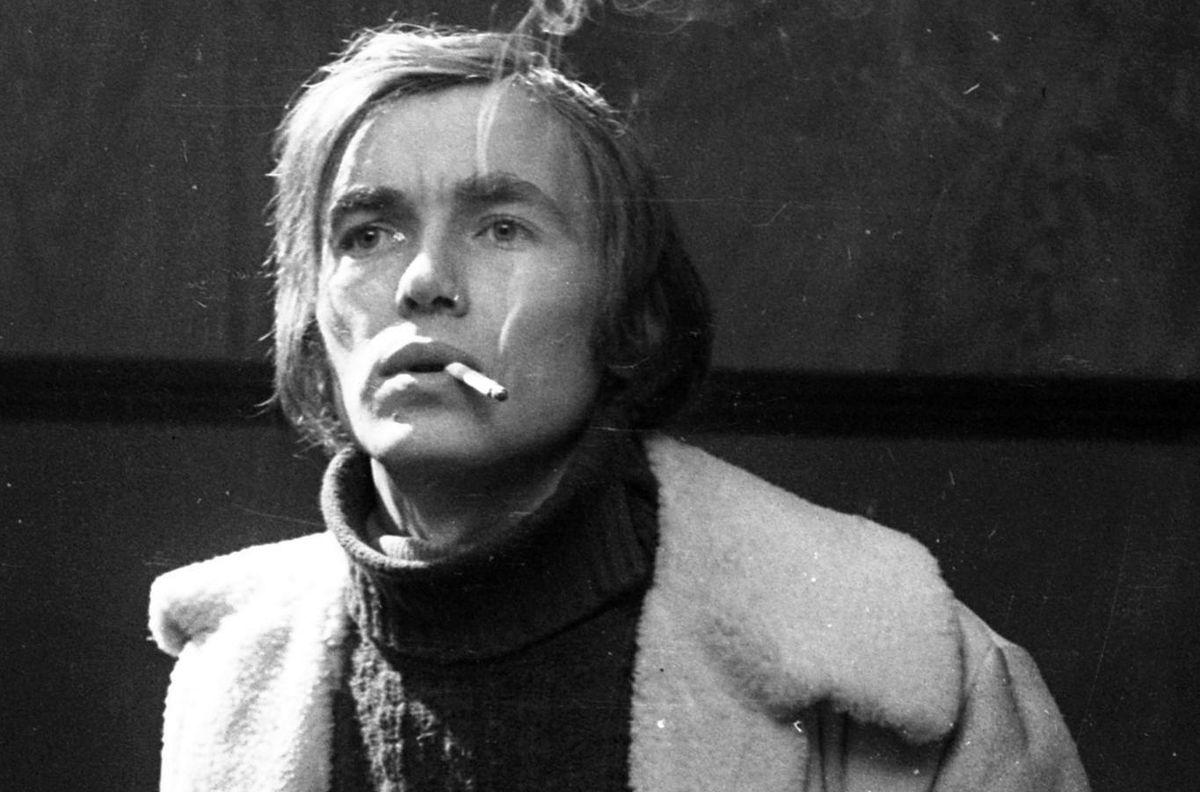 Színészi pálya
1981-ben érdemes művész, 1990-ben kiváló művész címet kapott, majd 1993-ban Magyar Művészetért-díjban, 1996-ban Kossuth-díjban részesült.
 Sok színházi előadásban nyújtott meghatározó alakítást pl:
Tevje a Hegedűs a háztetőn-ben 
Lőrinc barát a Rómeó és Júliában 
Albert herceg A hattyú című Molnár Ferenc-darabban 
Bulgakov: Mester és Margarita (Mester)
 Számos filmben szerepelt (pl: Jancsó miklós filmjei)
 Színészkedés mellett rendezéssel is foglakozott.
 Kazimir Károly rendezésében játszotta Bánkot a Bánk Bán c. darabban 1975-ben.
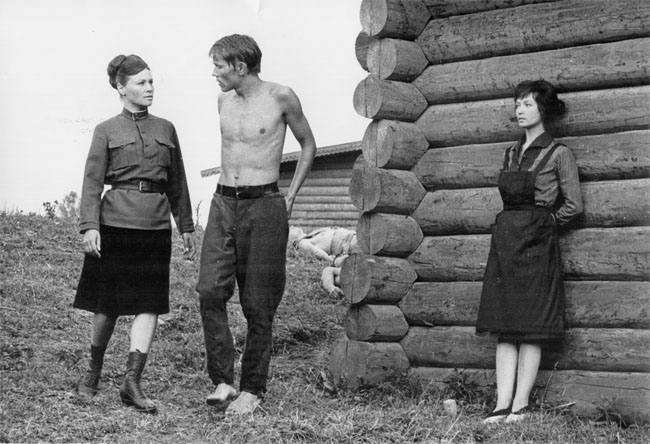 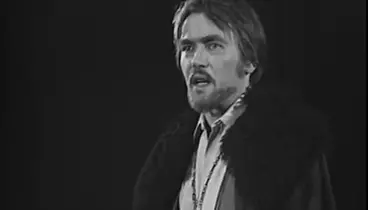 Kritikák
Kozák András Bánk bánja intellektuális. A csak értelmi, azaz „száraz racionális" viszonyulás teljesen elképzelhetetlen mind a „szerelme-féltő", mind az országért aggódó Bánk esetében.
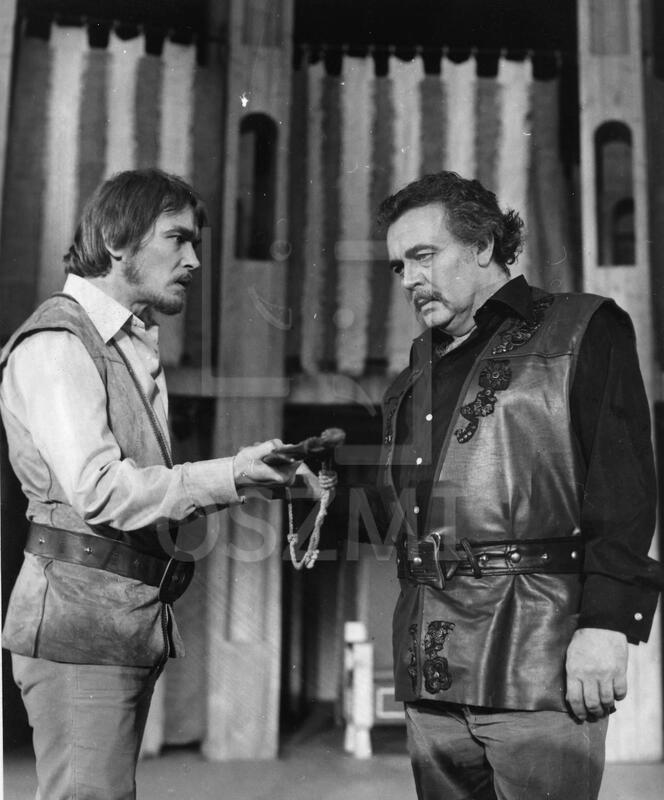 Kozák Bánkja minden értelmével és idegrendszerével érzékel, mérlegel és elemez, s ezek bensőbeli munkája nyomán és eredményeként él, lobog benne az indulat vagy valamilyen érzelem. 
Kozák Andrásnak ez a teljesen modern Bánkja ott világosodik meg a néző előtt, amikor ettől a magatartástól  a dráma helyzeteinek szükségszerűségeiből-eltér, a békétlenekkel való jelenetben.
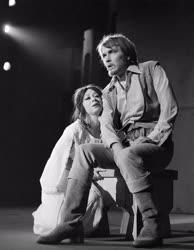 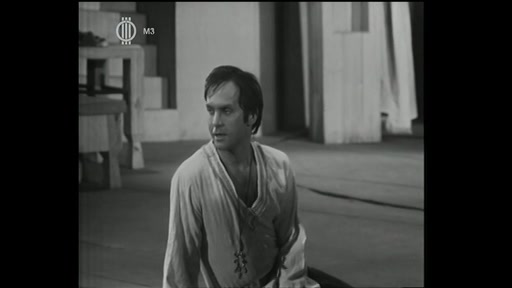 A rendezés kritikája
Kazimir Károly rendezése különösen a függőleges tagolás lehetőségével él. 
Színészei rendszerint nem valóságosnak tételezett életfolyamat törvényszerűségeit követve mennek fel az „emeletre", hanem amikor a mondanivaló kifejezésére vonatkozóan következik hangsúlyos részlet. 
Az I. felvonásban a főszereplők éppúgy felhasználják az összes mozgási irányt, mint az udvari nép.